Introduction to Pathophysiology and adaptation
Assist.Prof.Dr. Baydaa H.Abdullah
Pathophysiology
involves the study of functional or physiologic changes in the body that results from disease processes.
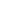 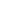 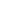 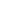 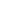 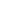 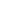 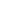 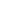 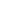 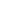 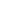 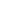 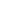 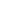 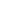 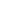 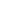 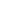 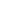 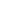 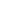 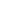 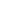 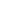 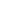 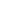 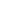 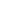 Cell injury
Cells can adjust their structure and function to accommodate the changes of the environment, this is called (adaptation)this is done by atrophy, hypertrophy, hyperplasia, metaplasia.
If the cell exposed to injurious agent that exceed the adaptation capacity of the cell, then cell injury will develop, which is either reversible cell injury or irreversible ( death
Causes of cell injury
Hypoxia, physical, chemical and drugs
Microbial, immunological, genetic, nutritional, aging.
Hypoxia 
Is the most important and common cause of the cell injury and death, it means oxygen deficiency.
Physical :
*trauma                  *extreme of temperature
*radiation               *electric shock 
*sudden change in atmospheric pressure
3- chemical, drugs:
Any chemical agent may cause injury even sugar &salt in high or low concentration affecting the osmotic environment which cause cell injury and death.
*oxygen at high partial pressure.*poisons which may effect the membrane permeability, osmotic homeostasis integrity of enzymes.
*air pollution *insecticides * CO *asbestos * therapeutic drugs *ethanol
4-microbial agents :
    Ranging from viruses to tapeworms including bacteria, fungi ,protozoa ,rickettsia 
5-immunological : although the immune system serves to defend the body ,but it may cause cell injury e.g. in anaphylactic reaction to foreign protein or reaction to self antigen in number of autoimmune disease.
6- genetic defectsmany genetic defects are congenital malformations may cause pathological changes.
7- nutrition
8- aging
Types of cellular Adaptive-changes
When cells are exposed to one of the noxious stimulus they will undergo one or more of the following types of adaptive changes:-
i. Increased concentrations of normal cellular constituents.
ii. Accumulate abnormal substances
iii. Change the cellular size or number 
iv. Undergo a lethal change.
1-Aplasia
(Agenesis): it means extreme failure of development of tissue or organ., or  sometimes cell may not develop at all. This situation is caused by defective genetic instructions guiding development of cell populations, as a consequence an organ may not develop or Become small (only rudimentary tissue is present). 
*Aplasia usually affects the paired organs of the body like kidneys, adrenals, salivary glands, teeth,........etc.
3- Atrophy:
Reduction in cell size and sometimes-number of the cells of an organ or tissue which was previously normal one which lead to decrease in the size of that organ or tissue. 
*atrophy does not appear at birth but it is acquired afterward throughout life.
Atrophy is of 2 types
Physiological atrophy: (normal programmed reduction of cell size) e.g : thymus gland. 
 Pathological atrophy : related to diseases
Causes of pathological atrophy:
1-Starvation atrophy: there is reduction in CHO, fat, followed by protein. There is general weakness, anaemia (emaciation) e.g. Cancer, chronic illness. 
2-Ischaemic atrophy ; Due to decrease in blood supply which leads to shrinkage of the affected organ. gradual obstruction of the renal artery leads to ischaemic atrophy of the kidney , brain atrophy in cerebrovascular diseases.
3-Disuse atrophy: prolonged immobilization or decrease activity of the affected organ or tissue. e.g. wasting of the limb after fracture
4- Neuropathic atrophy: damage to the nerve supply e.g.: poliomyelitis .
5-Endocrine atrophy {hormonal atrophy}: Loss of endocrine regulatory mechanisme.g.hypopitutarism cause atrophyof the Thyroid , atrophy of the adrenals . 
6-Pressure atrophy: prolong pressure on tissue causes atrophy . e.g.: pressure of tumor on the adjacent tissues, pressure on blood vessels etc.
7-Exhaustion atrophy: Due to over activity of the cell population may end with atrophy e.g.: atrophy of the thyroid, adrenals ....etc. 
8-ldiopathic atrophy: the cause is unknown e.g. myopathies.of the bone
4-Hypertrophy:
increase in cell size without increase in the number of these cells (the cells cannot be divided) e.g. cardiac muscle (left ventricular hypertrophy), skeletal muscle cells. The cause is due to increase functional demand or due to hormonal stimulation. It is of 2 types: 
   physiological	&  pathological.
Pathological findings:	
" Gross: the organ is large, heavy. 
Microscopic: enlargment of cell size and nuclei 
Under E.M: increase in RNA, DNA, and increase number of organelles (mitochondria, endoplasmic reticulum.........etc).
5-Hyperplasia:
increase in the numbers of the cells that cause increase in the size of the tissue or organ .it is usually occurs in tissues or organs (cells) that have the ability to divide (ability for mitosis). It is usually occurs with hypertrophy.	
It could be: 
*physiological: e.g.: compensatory hyperplasia of the kidney, benign prostatic hyperplasia (hypertrophy) in old age men related to high androgen levels. 
*pathological.
Pathological findings: increase number of the cells, and increase mitotic figures.
6-Metaplasia